2.2: 我的小猫     wǒ de xiǎo māo
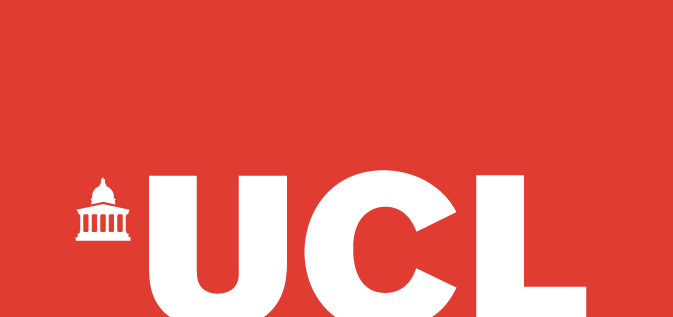 Institute of Education
IOE Confucius Institute for Schools
以
前
学
过
的
汉
字
My little cat 
Jinbu 1
Chapter 2, Unit 2
In this lesson, you will learn new vocabulary for different pets

Adapted from lessons donated by colleagues at Dartford Grammar School
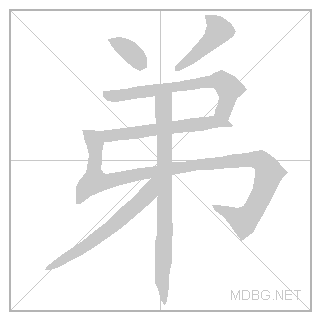 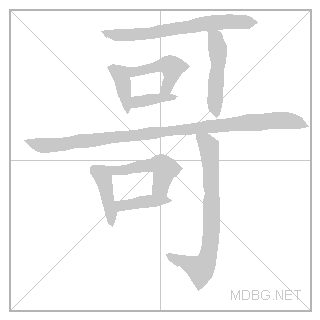 dì
gē
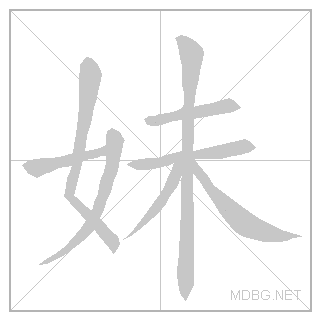 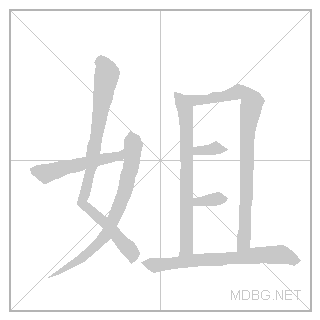 Can you add the English? Can you use them in a sentence?
mèi
jiě
gǒu
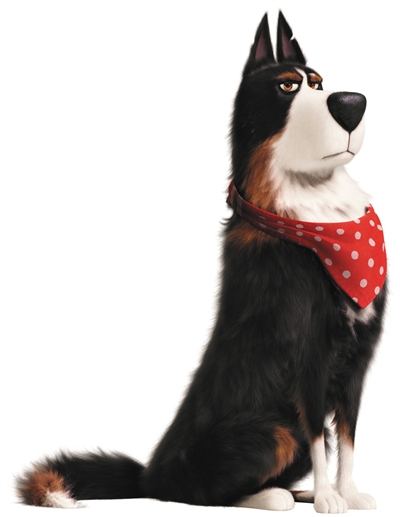 狗
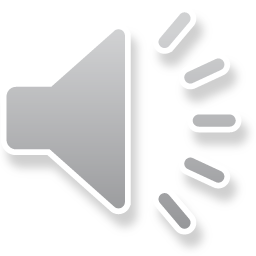 dog
māo
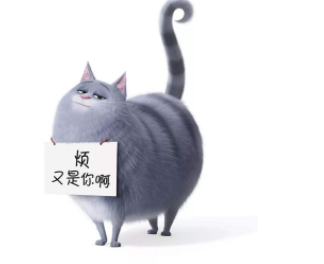 猫
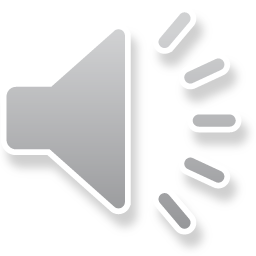 cat
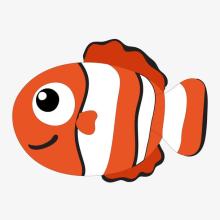 yú
鱼
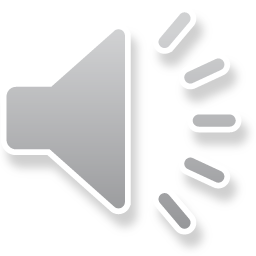 fish
niǎo
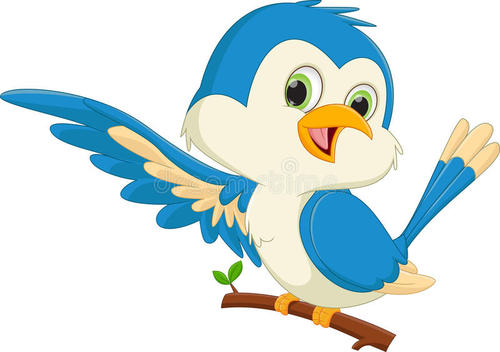 鸟
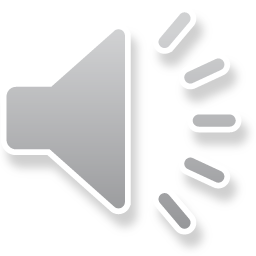 bird
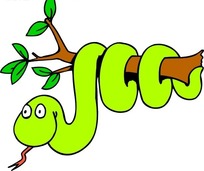 shé
蛇
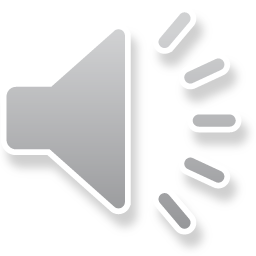 snake
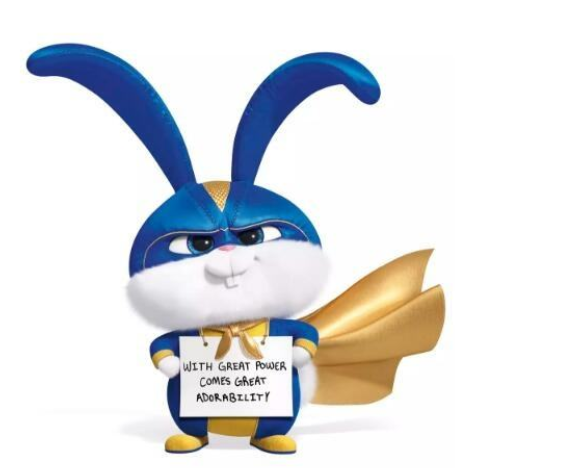 tù zi
兔子
rabbit
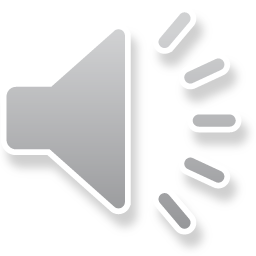 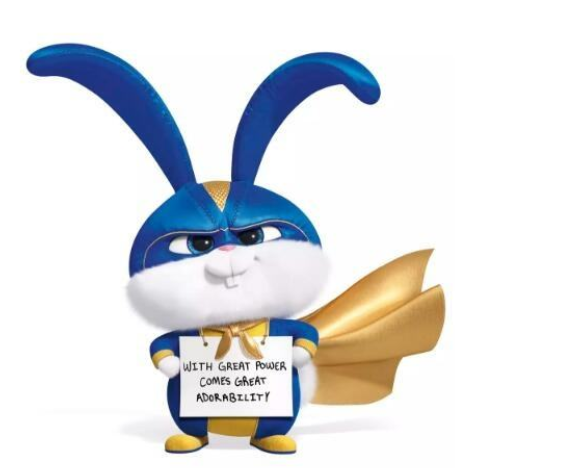 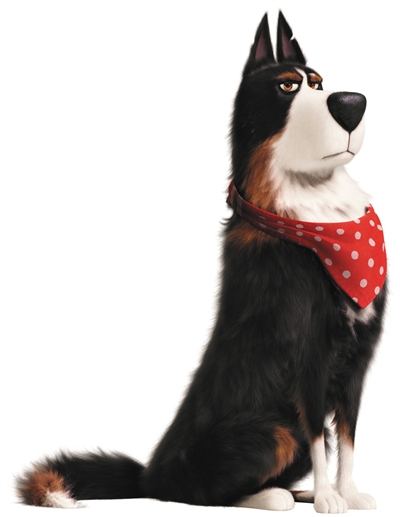 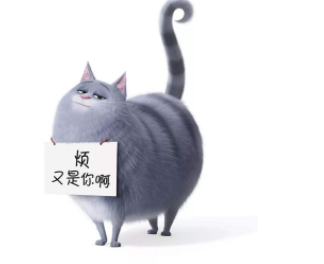 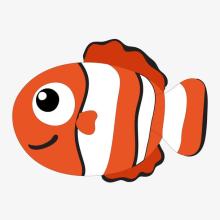 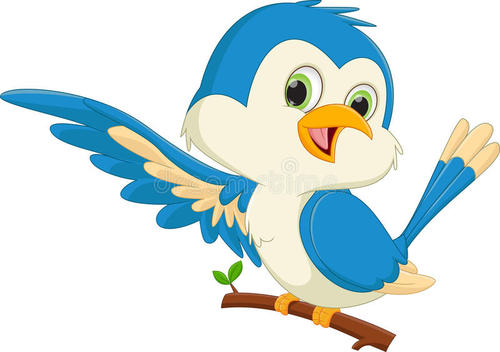 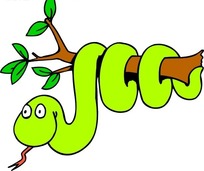 狗
猫
鱼
鸟
蛇
兔子
Practice each character at least 5 times:
niǎo​
gǒu​
tù​zi​
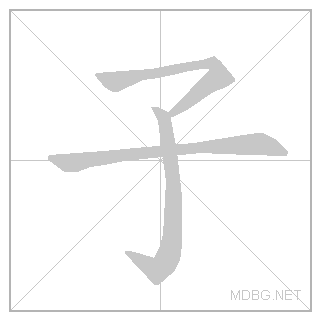 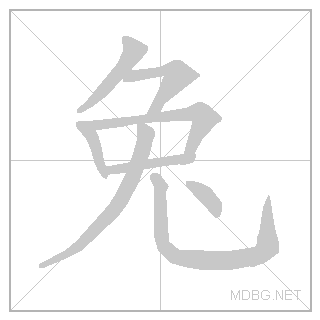 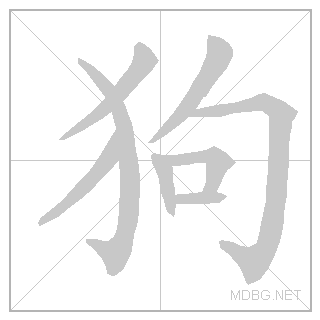 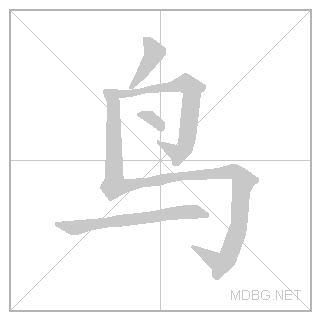 shé
niǎo​
yú
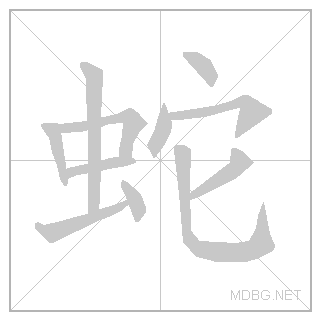 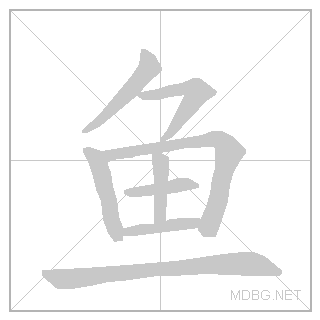 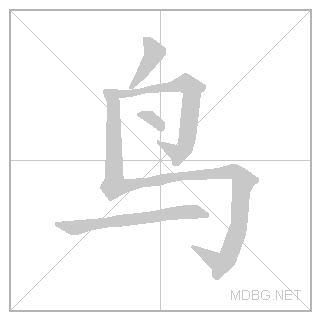 Extension 1: Test your memory: cover, write, check. Extension 2: write a word that contains each character. For example, for 你, you would write 你好.
Can you say the word OR the whole sentence?
我有一只/条…
niăo鸟
gǒu狗
māo猫
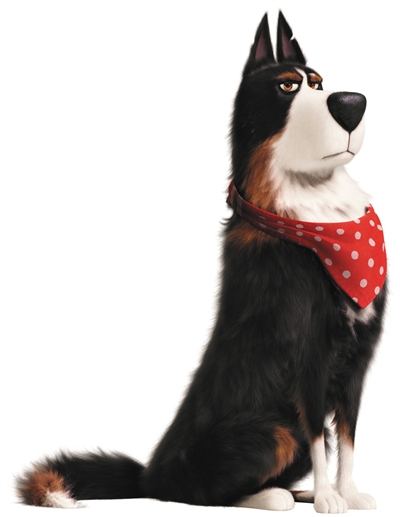 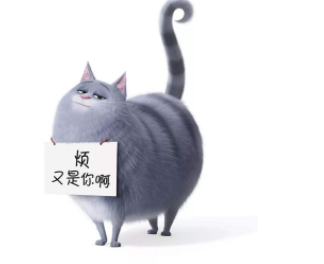 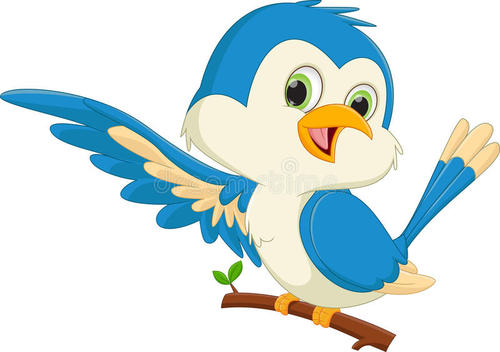 tù zi兔子
yú鱼
shé蛇
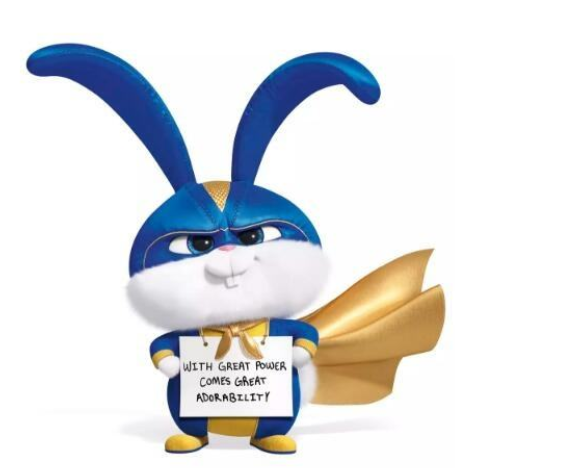 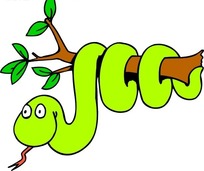 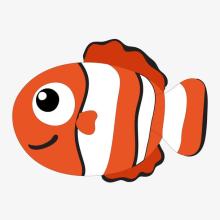